Природни науки 
за 6 одделение
Готвење
Тема 1- Повратни и неповратни промени 
 час 8 – Готвење
Цели на часот
Прави разлика помеѓу повратни и неповратни промени. 
Дискутира како да ги преточи идеите во форма која може да се провери. 
Прави претпоставки користејќи научно знаење и разбирање. 
Прави мноштво релевантни набљудувања и мерења притоа 
правилно користејќи едноставен прибор 
ПОИМИ
топлина 
температура 
готви 
се топи 
се менува 
Истражува
набљудува 
запишува 
заклучува
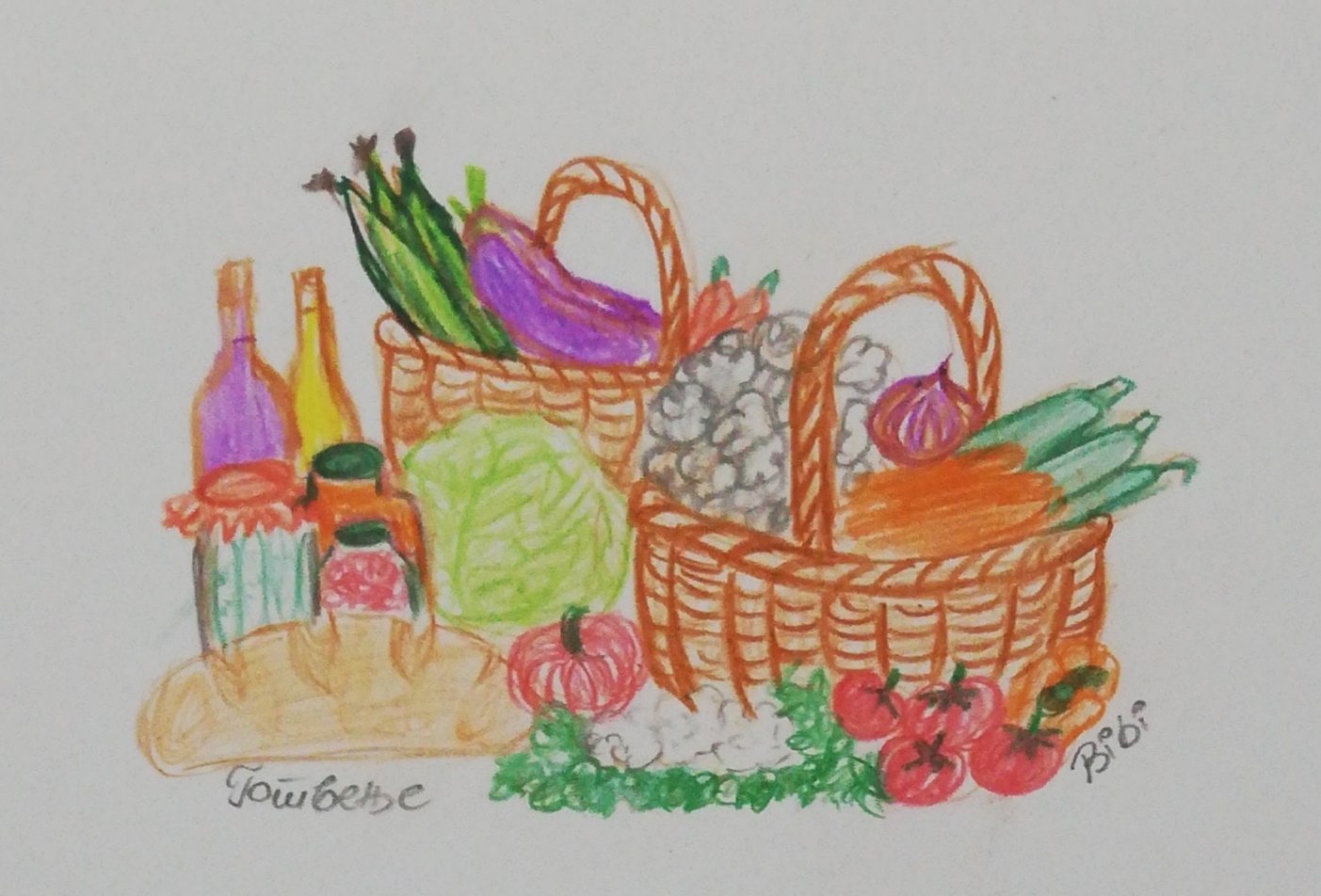 Активност 1 ~Дискусија~
Кои промени се случуваат кога храната се готви?
 Што се случува со јајцето кога си правиш доручек – „јајца на око“ ? 
Што се случува кога ќе ставиш парче „ Милка“ во уста? 
Зошто е тоа така ?
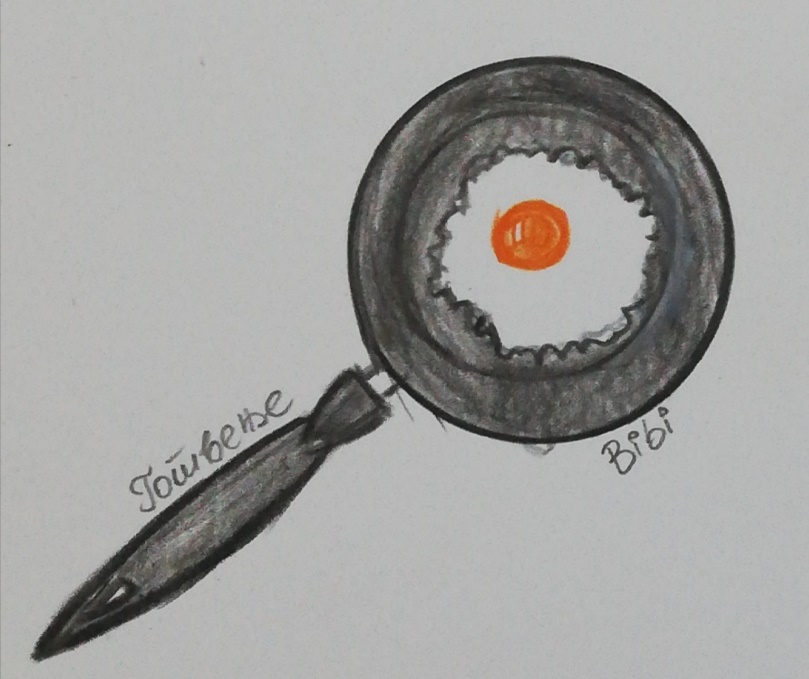 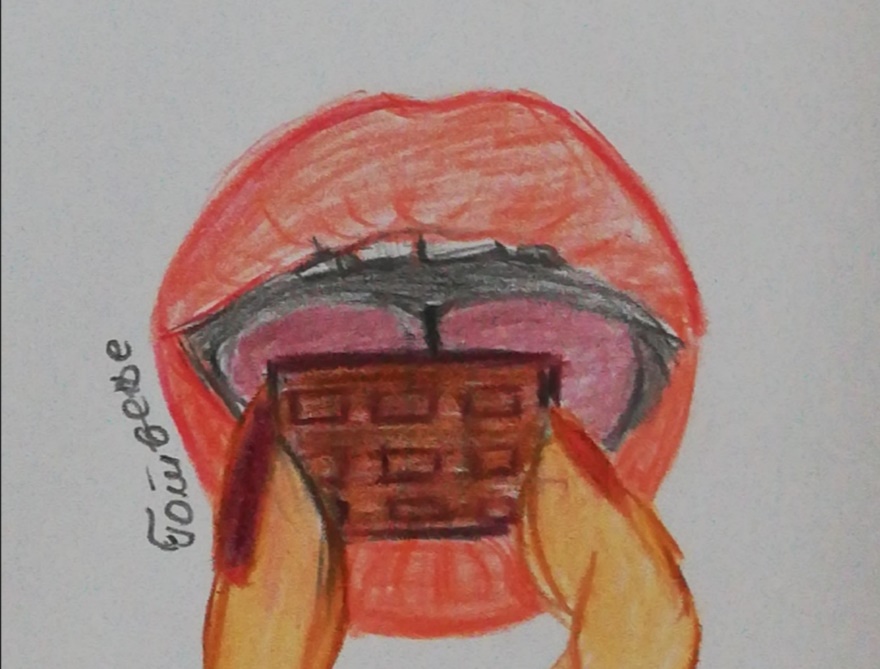 Активност 2 Кои се разликите помеѓу сирова и зготвена храна?
Пополни го Веновиот дијаграм
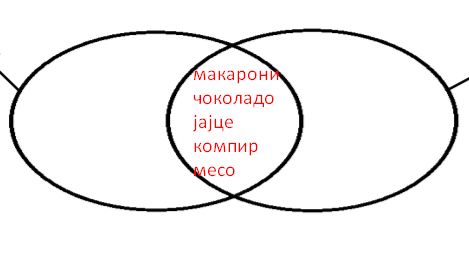 Сирова храна
Зготвена храна
Активност 3 - Наставно ливче
Како различна храна се менува кога се готви (загрева) ?
Дали процесот е повратен или неповратен ?
Заклучокпроцесот на готвење прави промени на храната и честопати е неповратен.
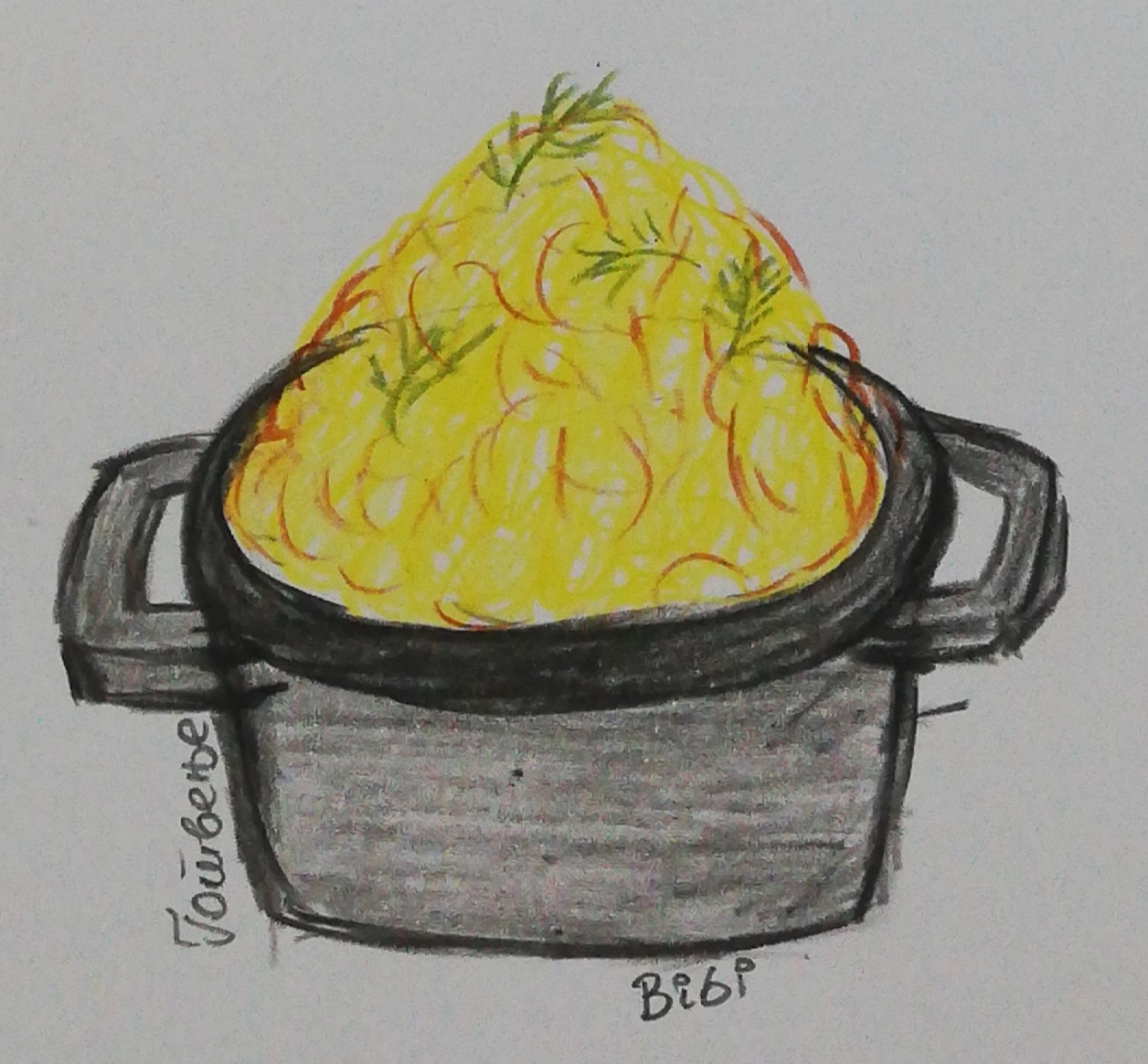 Домашна работа:
Изберете некои намирници  што ќе ги  проверите дома. 
Следниот час донесете еден примерок од некоја намирница  што ќе биде зготвен и еден примерок што ќе биде свеж. Направете забелешки пред да ја зготвите храната
• Спроведете го експериментот . Запишете забелешки пред и по готвењето за физичкиот изглед, агрегатната состојба (цврста/течна/гасовита), бојата, масата, големината, обликот.
Ви благодарам на вниманието
Биљана Илиева
Наставник по биологија
ООУ„Св.Климент Охридски“ с.Драчево
29.10.2020